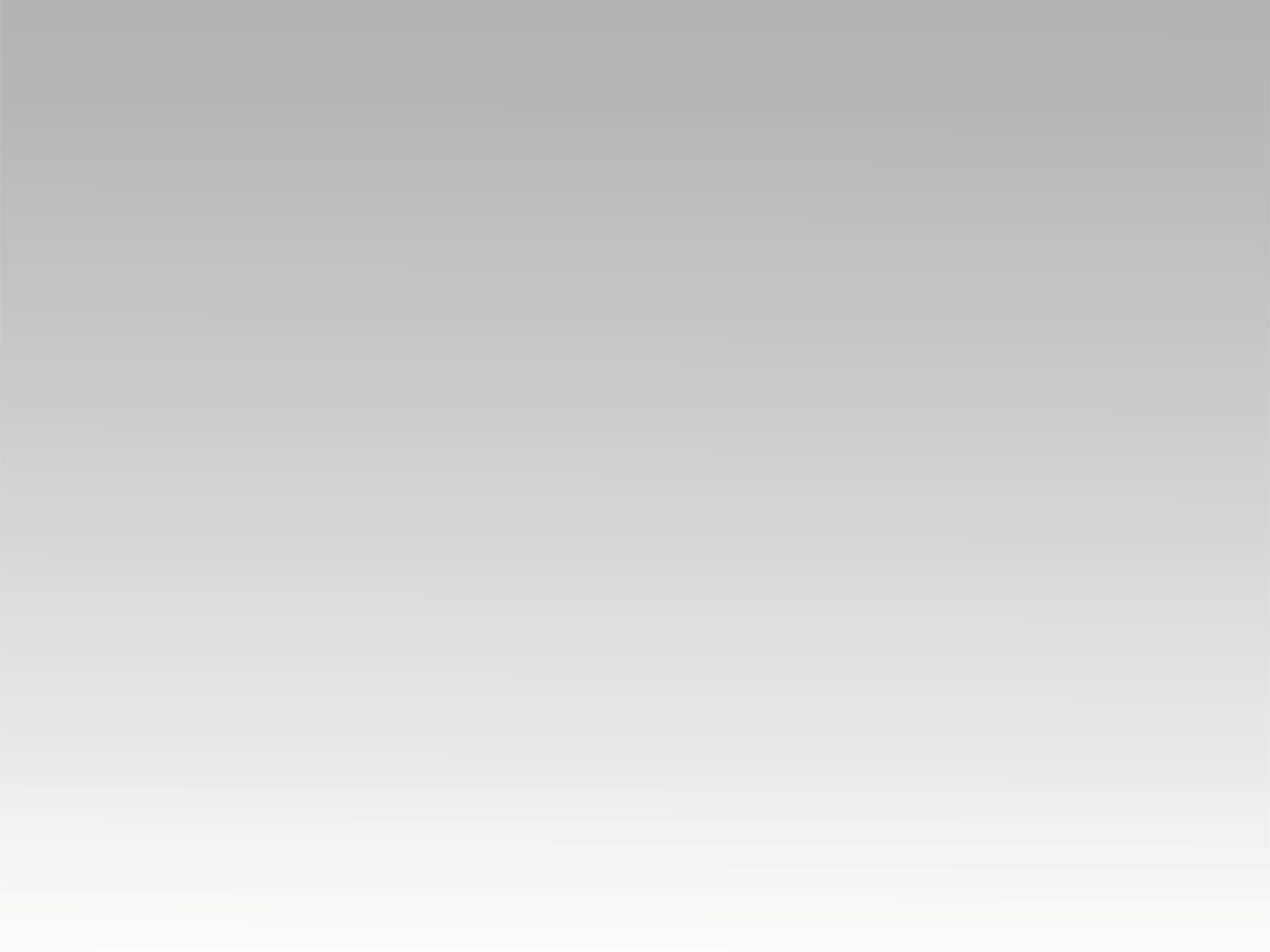 تـرنيـمـة
يَسوعْ أنتَ كُلُّ ما أُريد
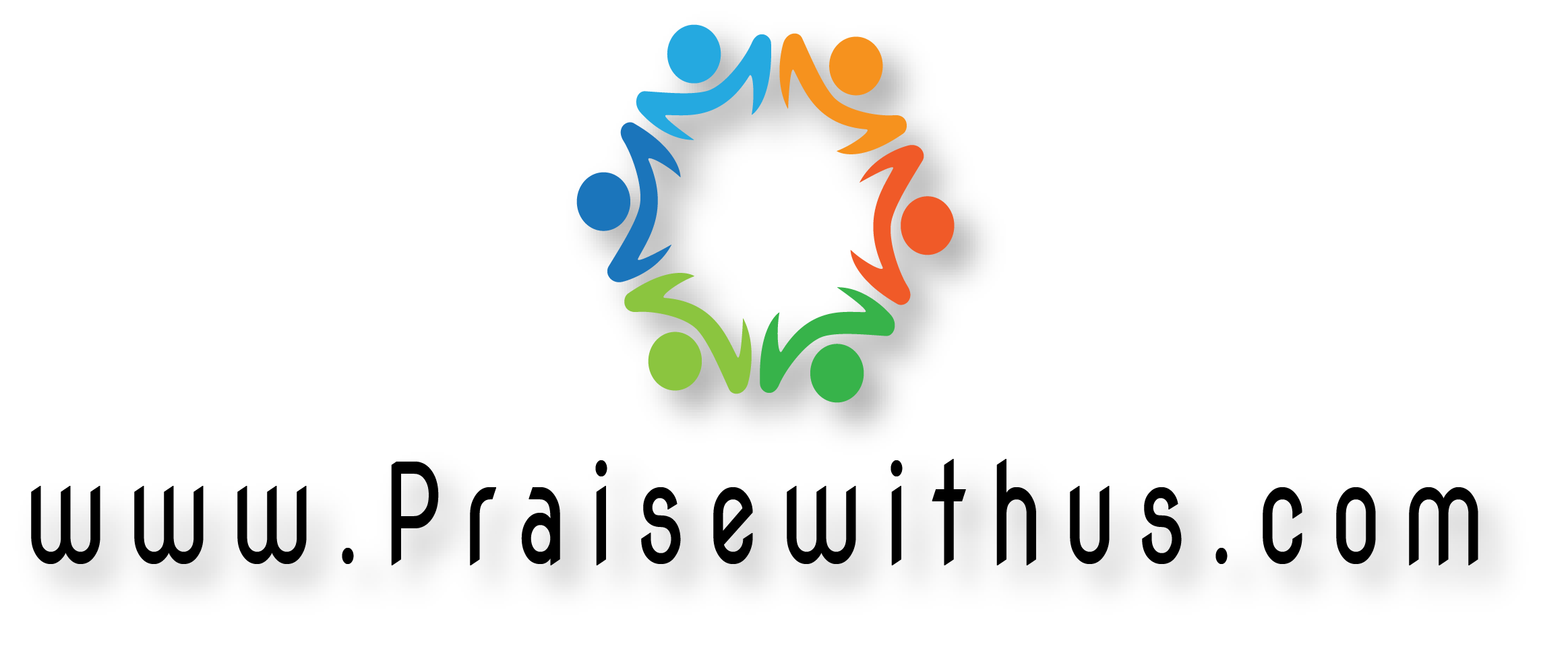 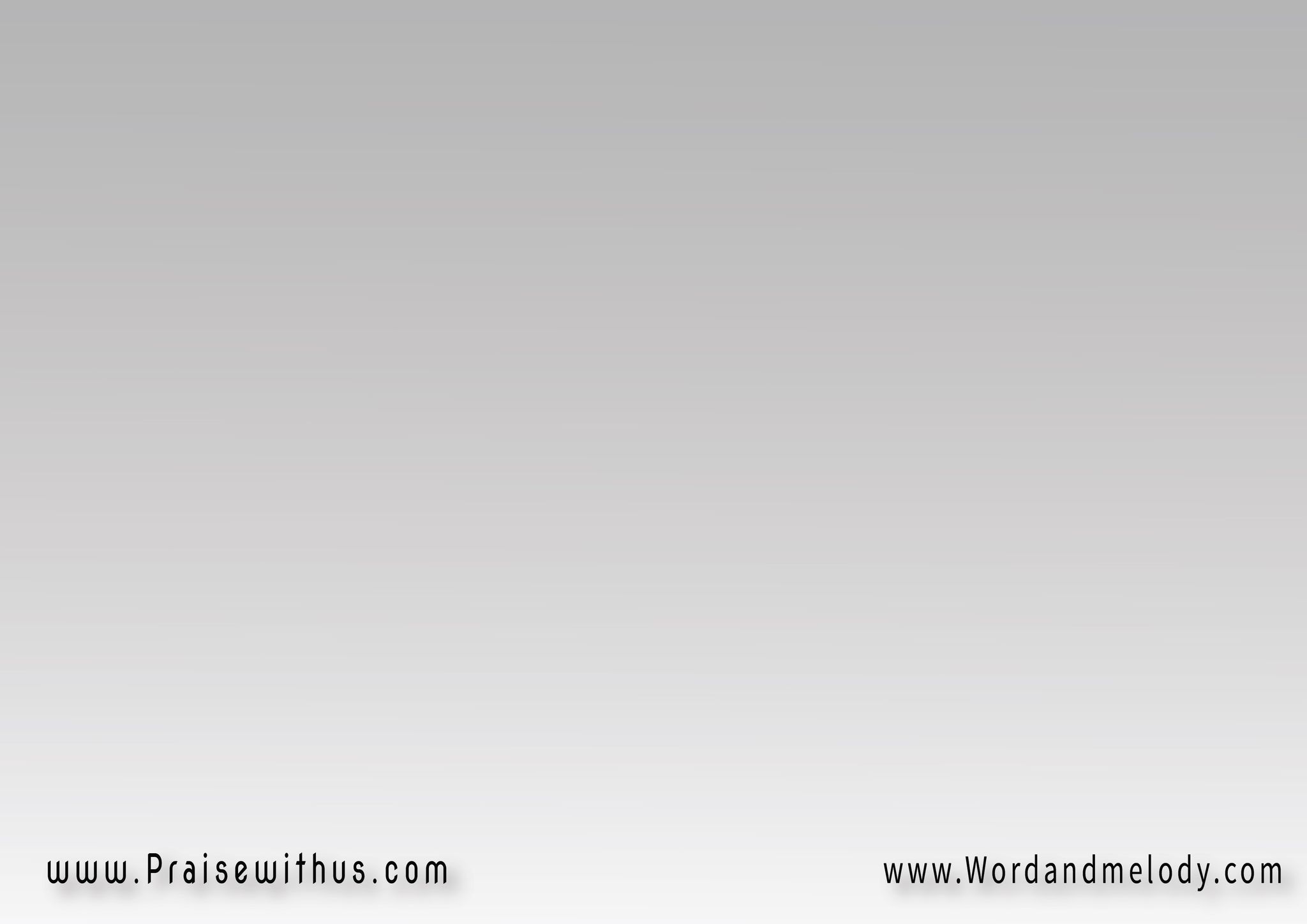 (يَسوعْ أنتَ كُلُّ ما أُريدفَمَهما تَســــــــأَلْ 
حَيْثُمَا تَذهَبْ أتبَعُكَ)2
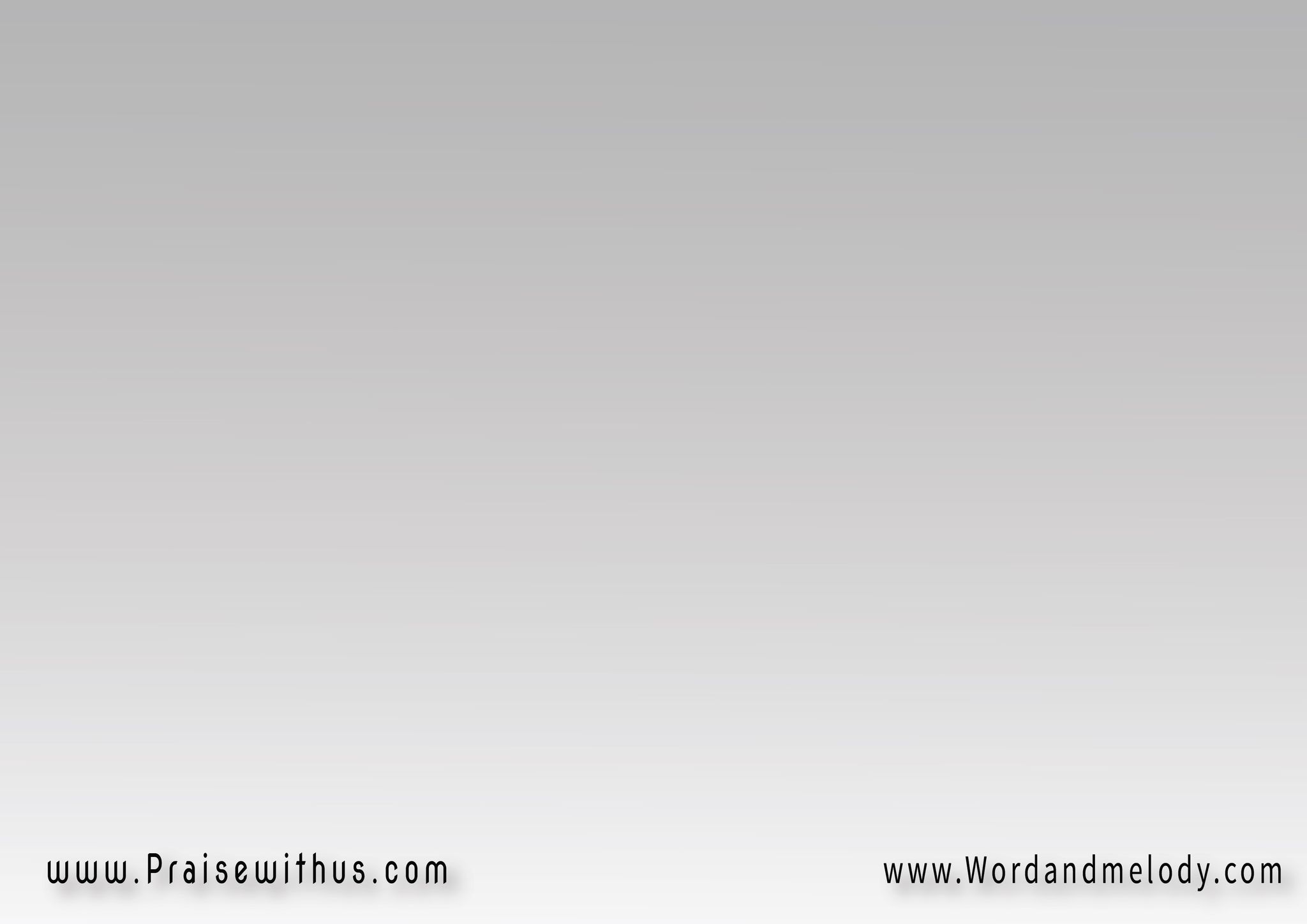 (فَأنا مُحتَاجٌ لَكَمُحتَاجٌ لَكَ يا الله)2
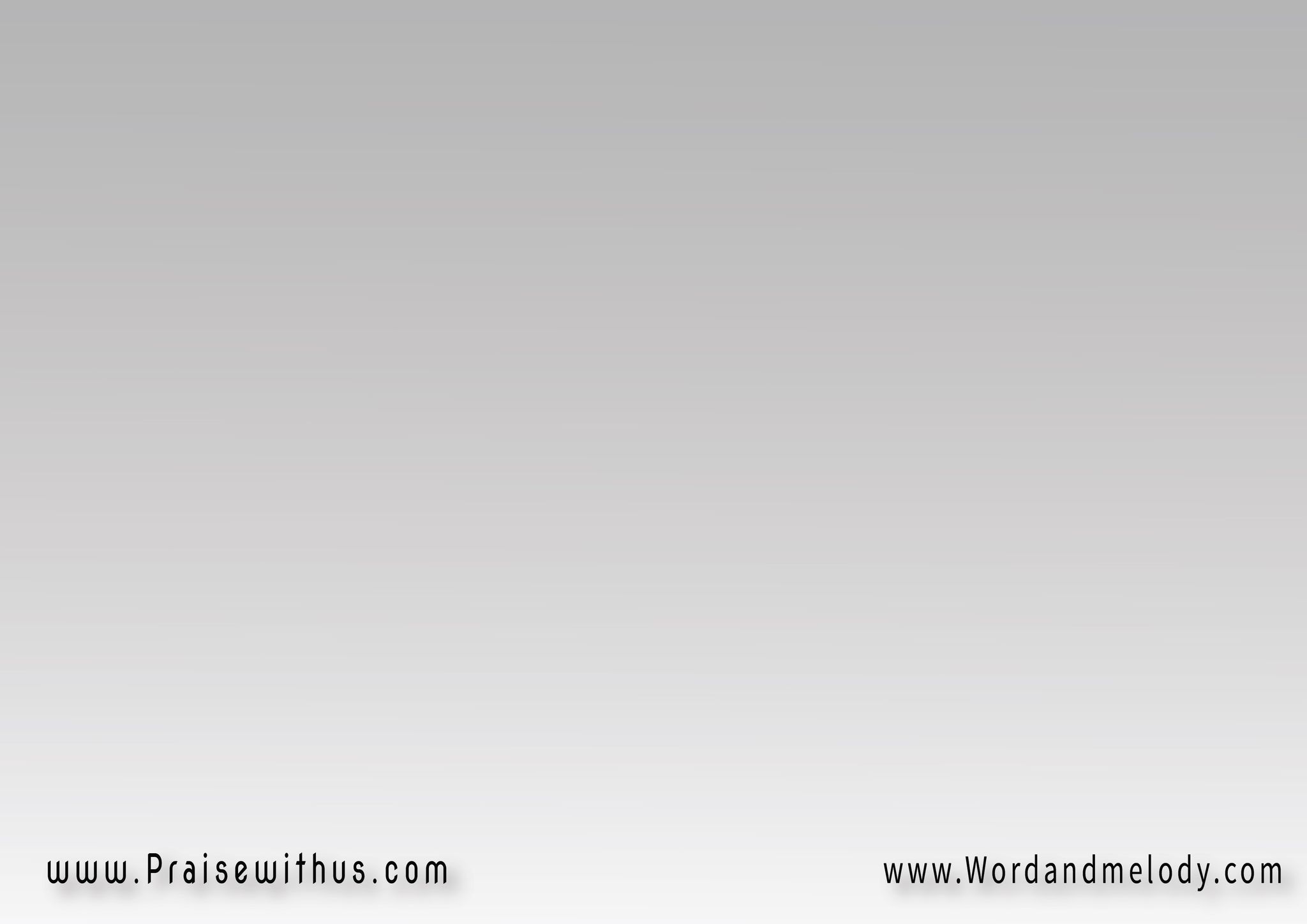 القرار:فَأنتَ كُلُّ ما أُريد   
أريدُ أن أكُونَ (قُربَكَ)2{(فَحَيَاتي مَعْكَ تَحلو لِيحَيَاتِي بِدُونِكَ (سَرَابٌ)2}2
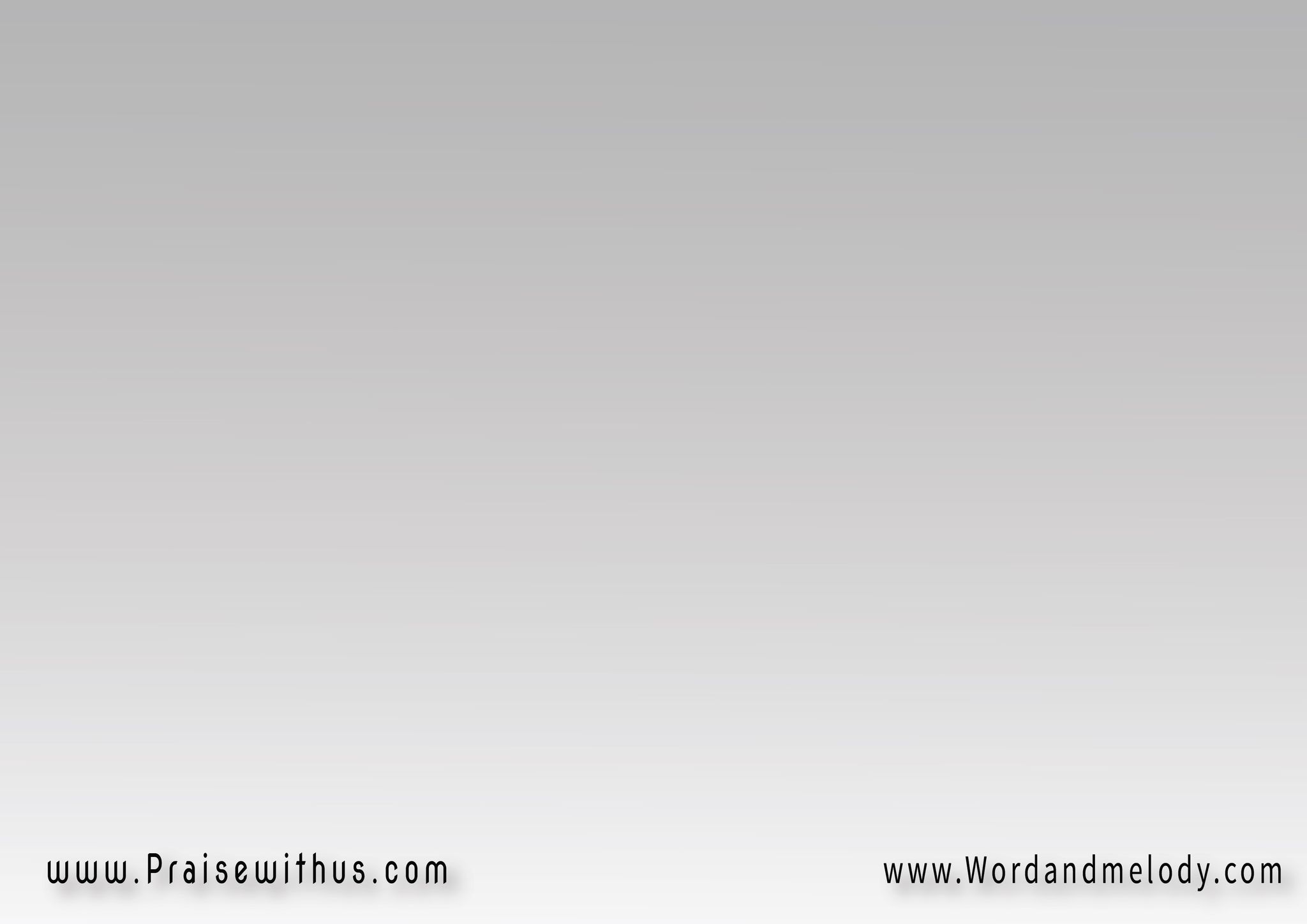 ضَمَمْتَني إلَى شَعبِكَحَرَّرْتَني وَسَكَنتَ دَاخِليأُسَبِّحُكَ يا خَالِقي
أُبَارِكُ اِسمَكَ الغَالي
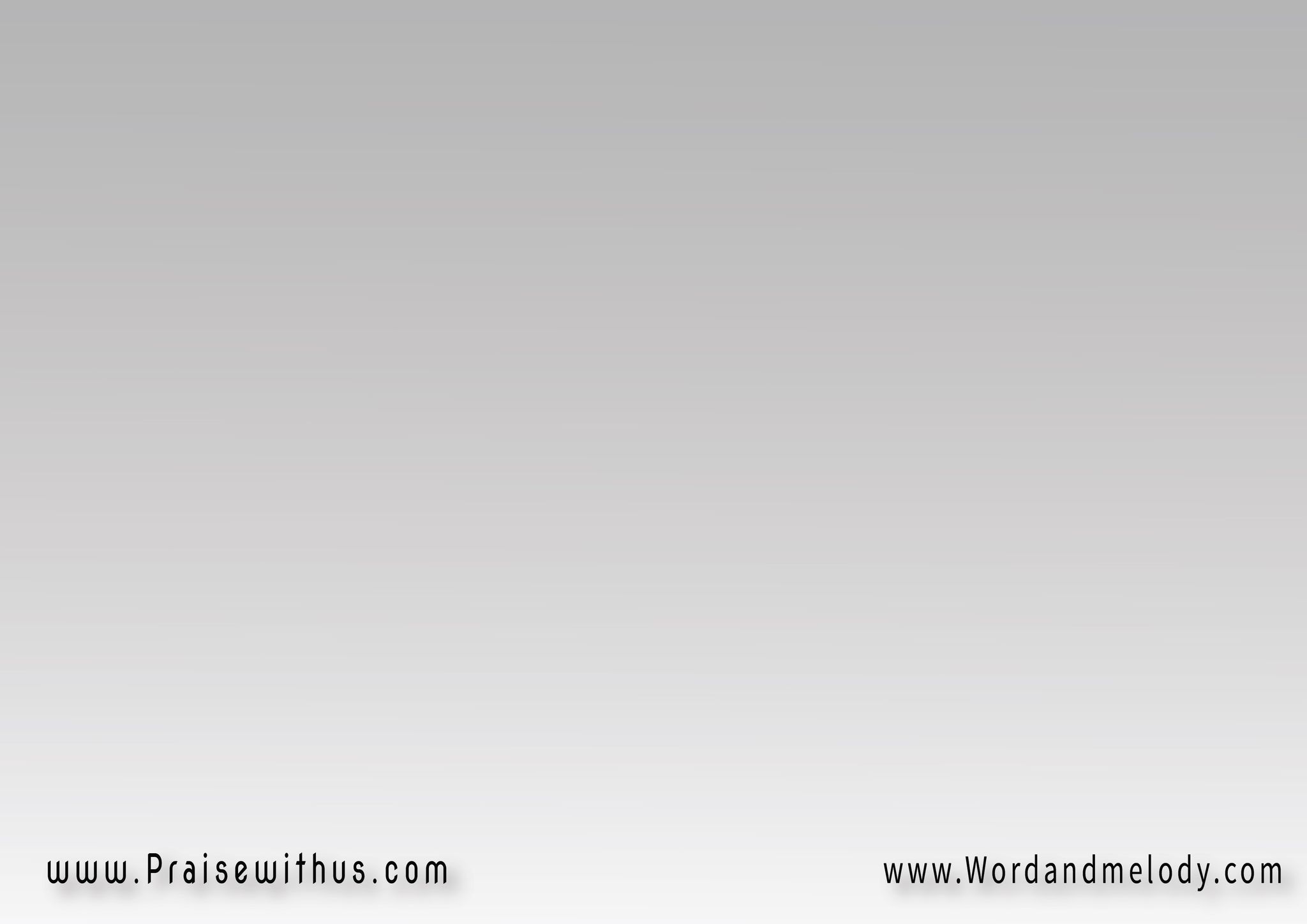 القرار:فَأنتَ كُلُّ ما أُريد   
أريدُ أن أكُونَ (قُربَكَ)2{(فَحَيَاتي مَعْكَ تَحلو لِيحَيَاتِي بِدُونِكَ (سَرَابٌ)2}2
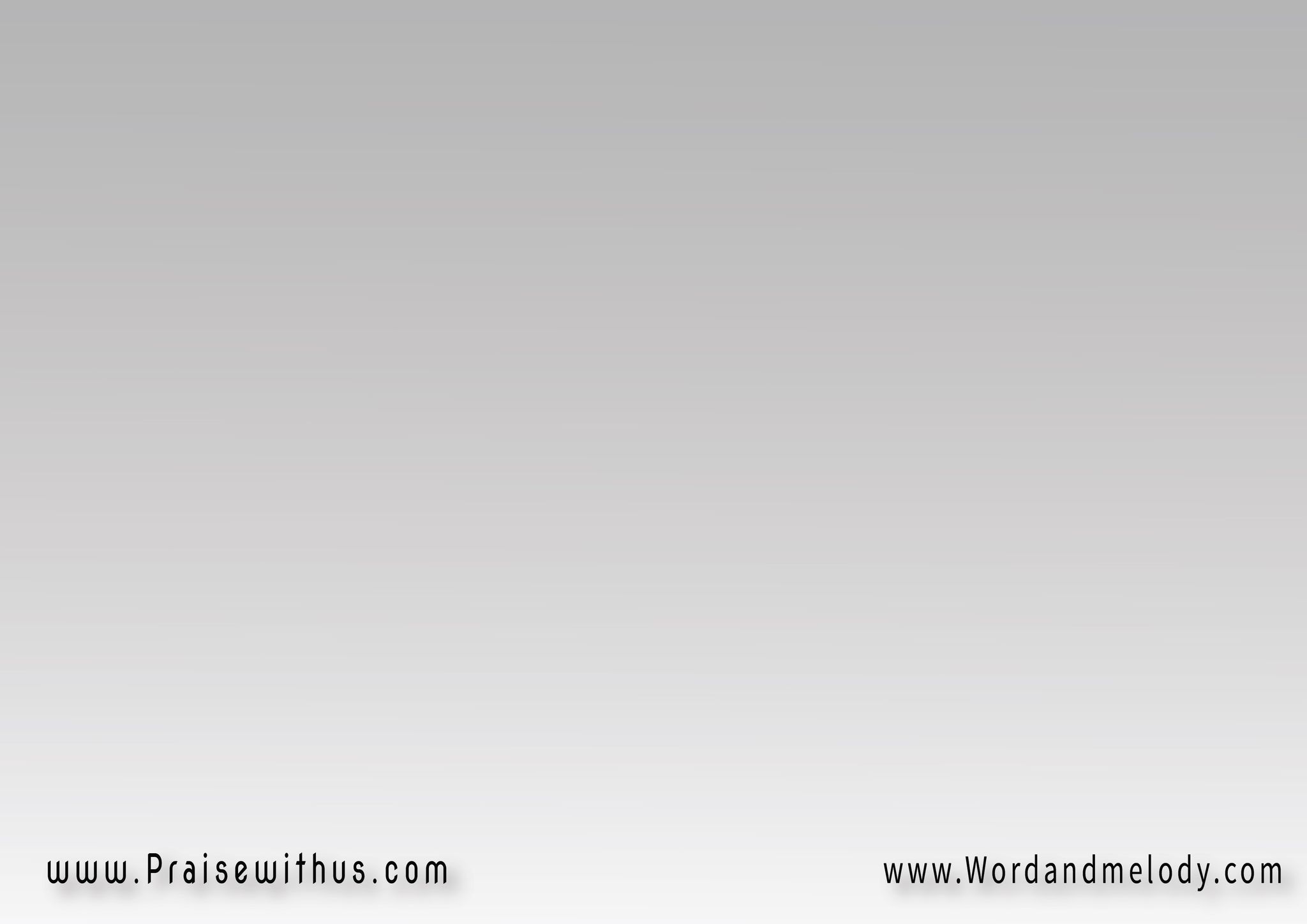 أنتَ تَعْرِفُ ما بِقلبيفَهِمْتَ فِكري رَبِّي مِن بَعيداِخْتَبِرْني وَامْتَحِنِّي قَدِّسْنيوَأعطِني قَلبَاً جَديدْ
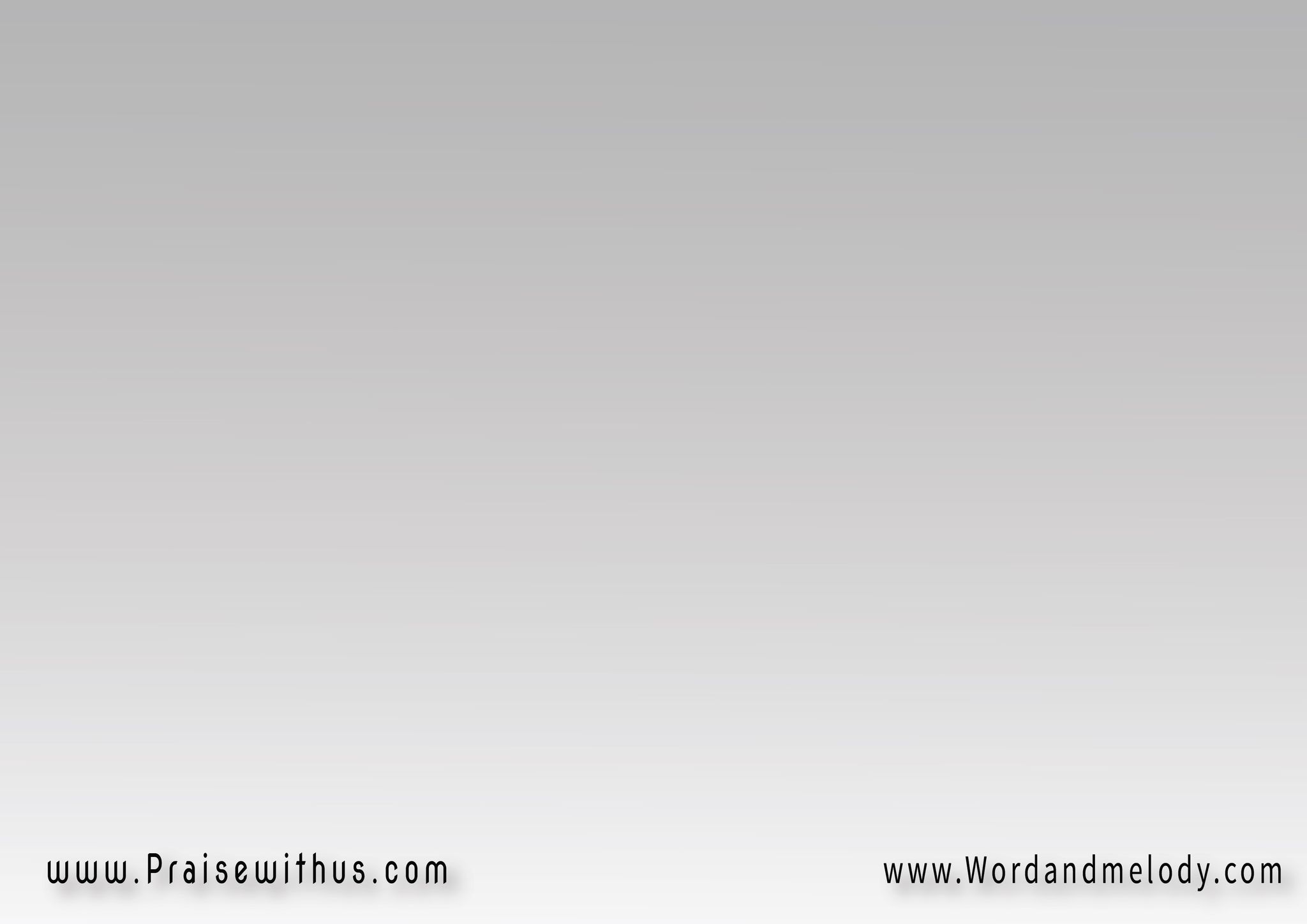 القرار:فَأنتَ كُلُّ ما أُريد   
أريدُ أن أكُونَ (قُربَكَ)2{(فَحَيَاتي مَعْكَ تَحلو لِيحَيَاتِي بِدُونِكَ (سَرَابٌ)2}2
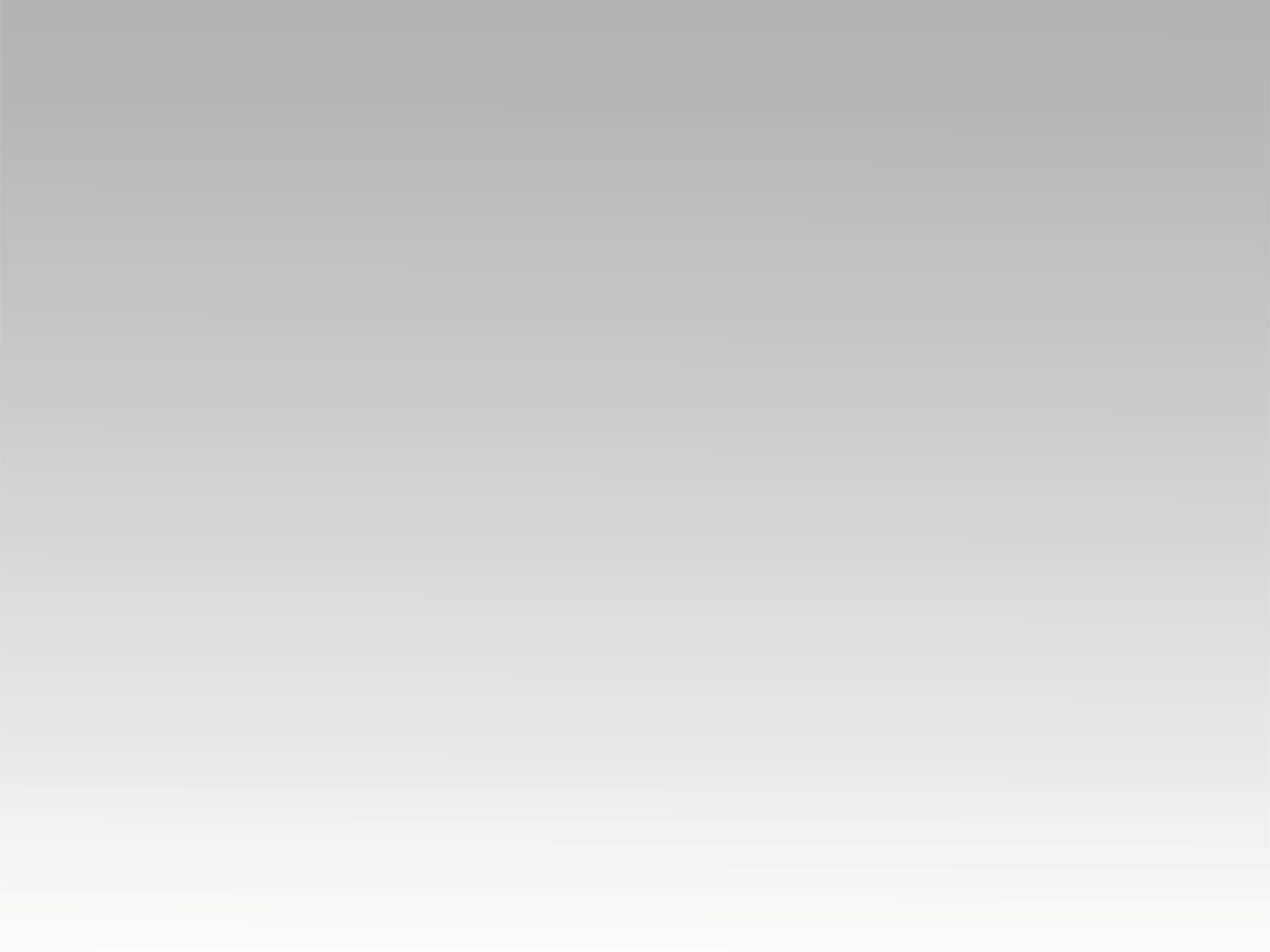 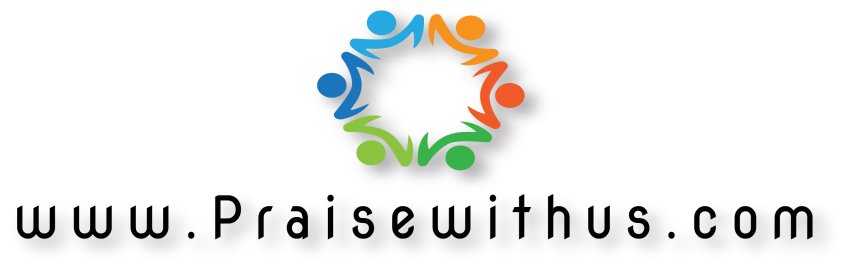